Сынып: 8
Пән: Биология
Бөлім: 8.4В Өсу және дамуСабақтың тақырыбы: Эмбрионалдық даму кезеңдері: бластула, гаструла, нейрула. Органогенез.
Сабақтың мақсаттары:
- Бластула, гаструла және нейруланың маңызын түсіндіру;
Эмбрионалды даму кезеңдерін салыстыру.
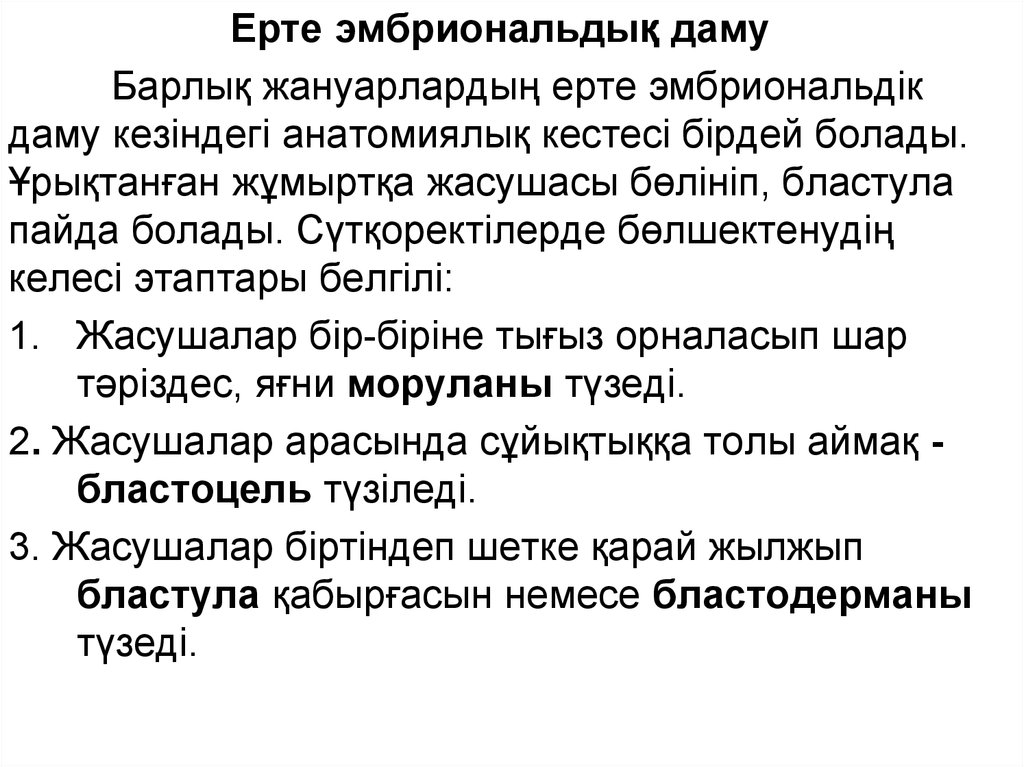 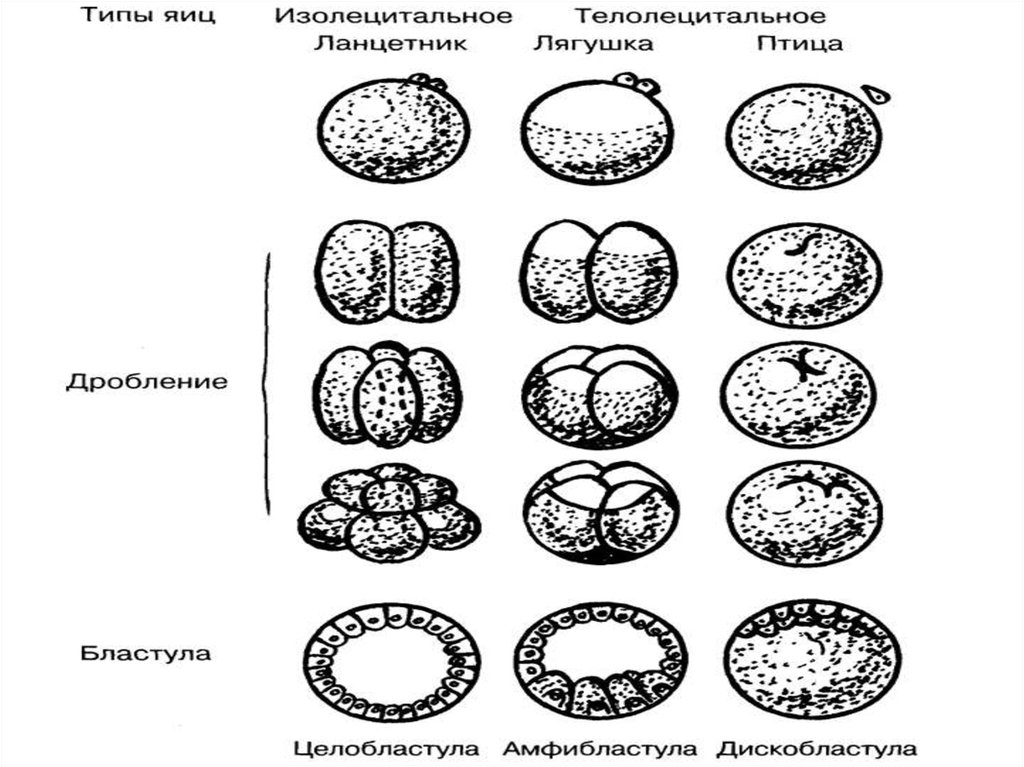 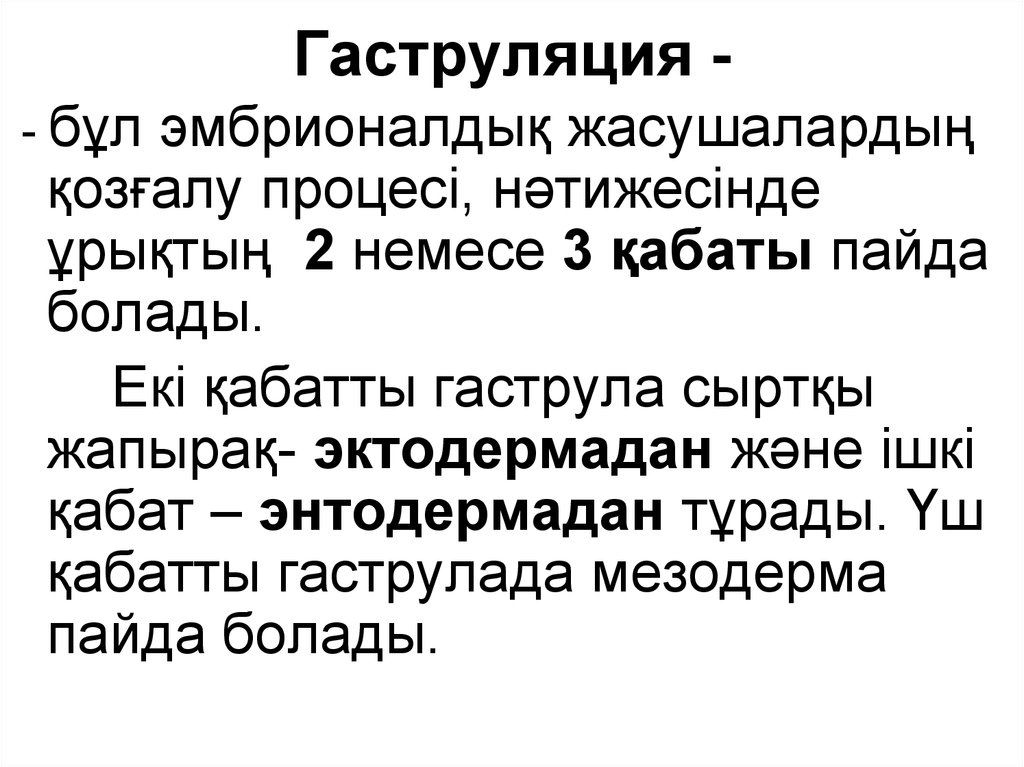 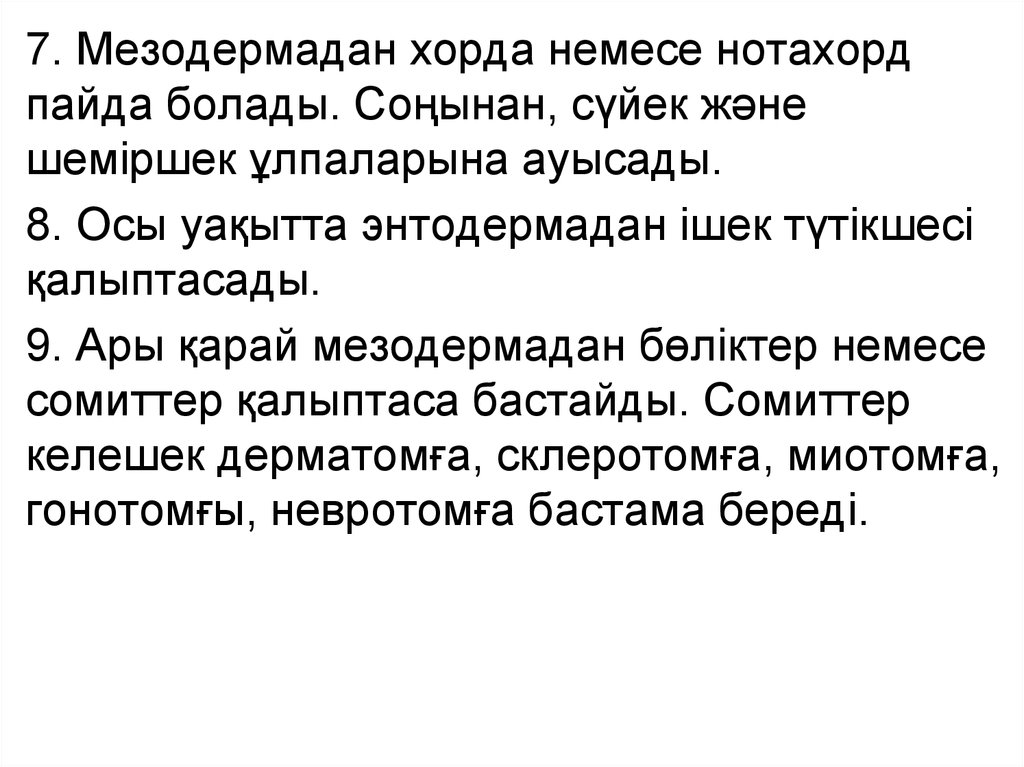 Бластула және гаструла процесстерін салыстырыңыз:
Үйге тапсырма:
Оқулықтың 199 бетіндегі 11 - сызбанұсқаны жазу. 201 беттегі 3 кестені толтыру. Термин сөздерге анықтама жазу.